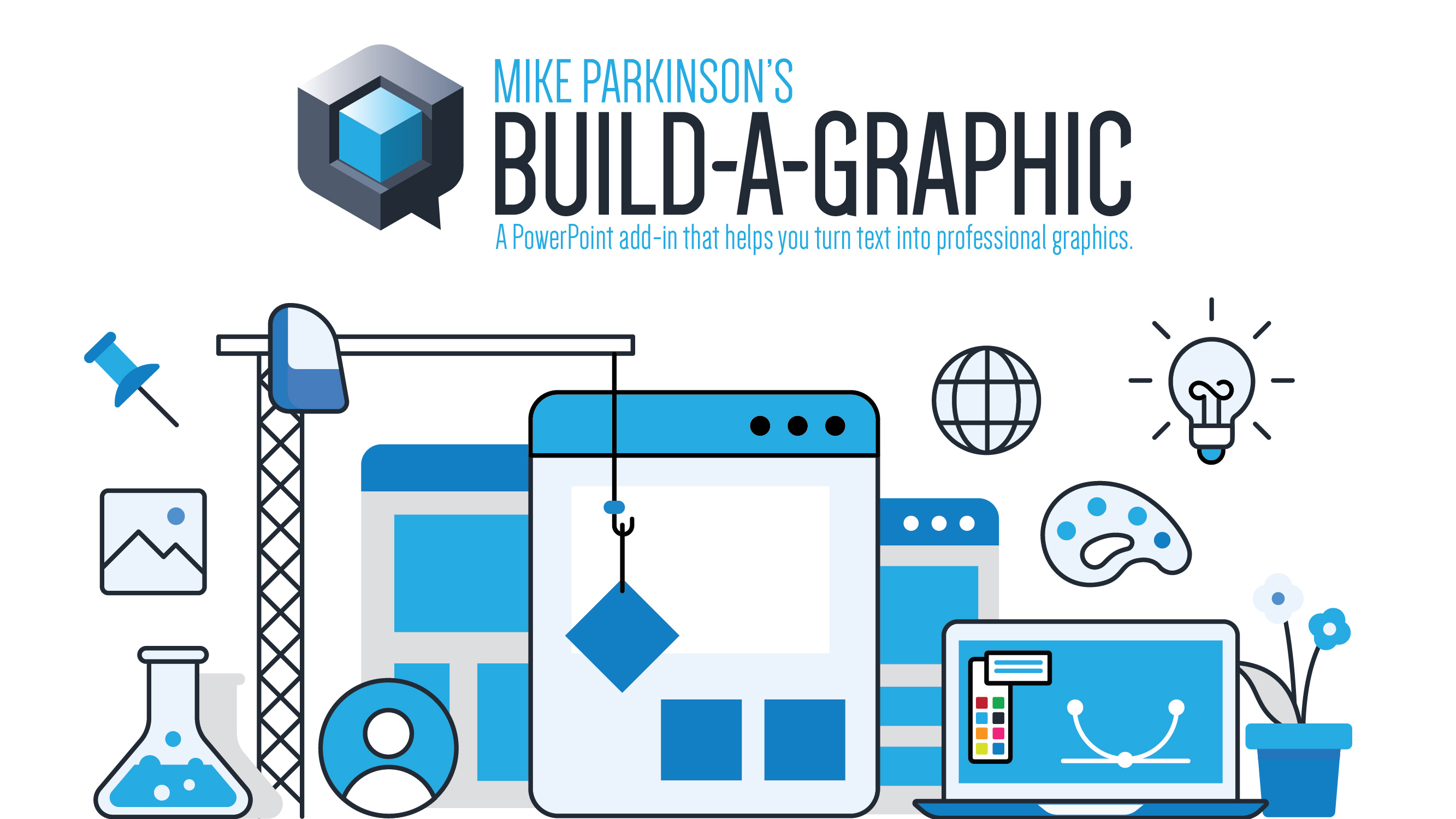 HOW IT WORKS…
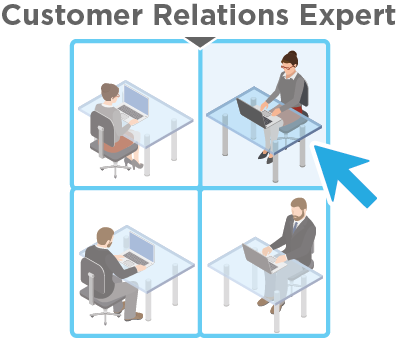 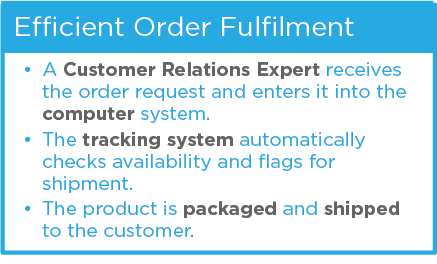 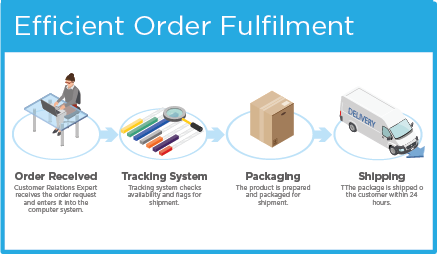 STEP 1
Add text to your PowerPoint slide (e.g., bullets, sentences, paragraphs).
STEP 2
Click on Insert Graphic and add the best graphic for each keyword or keyphrase.
STEP 3
Combine graphics and your text to visually explain anything. Share with anyone.
YOU GET…
Powerful software that turns text into professional graphics in PowerPoint
1000s of professional, editable graphics with low file sizes (new graphics are constantly added)
A tool to manage your library of PowerPoint graphics
TIPS
All graphics are 100% editable. To change this graphic…
Group all elements to scale proportionally.
When scaling, hold the Shift key to scale proportionally (to avoid “squishing” the graphics).
Recolor as wanted using Shape Fill or Shape Outline.
Change text as wanted.
Trouble Ticket3 Tier Escalation Standard Operating Procedure
3
2
Issue resolved via service technician.
1 day
11-30minutes
Issue resolved via remote IT support.
1
Issue resolved automatically via system.
1-10minutes
Made with
© 2018 Billion Dollar Graphics. All rights reserved.
[Speaker Notes: Narrative that we said during presentation to validate requirements met…]
EXECUTIVE BRANCH
Lorem ipsum dolor sit amet, consectetuer adipiscing elit. Maecenas porttitor congue massa. Fusce posuere, magna sed pulvinar ultricies,
LEGISLATIVE BRANCH
Lorem ipsum dolor sit amet, consectetuer adipiscing elit. Maecenas porttitor congue massa. Fusce posuere, magna sed pulvinar ultricies,
JUDICIAL BRANCH
Lorem ipsum dolor sit amet, consectetuer adipiscing elit. Maecenas porttitor congue massa. Fusce posuere, magna sed pulvinar ultricies,
Made with
© 2018 Billion Dollar Graphics. All rights reserved.
[Speaker Notes: Explanation explain definition definitions defined defines

“white house” government governments legislators legislate legislated legislates law laws Washington DC district USA US “United States” America American Americans dome domes congress congressional monument monuments feds federal president presidents POTUS democracy democratic democrats republican republicans vote voting votes voted leader leadership leaders executive authority power patriot patriotism national nationalism Congress]
REMOTE ACCESS
EASY to NAVIGATE
SAFE and SECURE
KEY FEATURES HERE
Place your key features here as bullets or sentences.
Element One
Element Three
Element Five
Element Seven
Element Four
Element Two
Element Six
Made with
YOUR TITLE
Lorem ipsum dolor sit amet, consectetuer adipiscing elit. Maecenas porttitor congue massa. Fusce posuere, magna sed pulvinar ultricies, purus lectus malesuada libero, sit amet commodo magna eros quis urna.

Nunc viverra imperdiet enim. Fusce est. Vivamus a tellus.

Pellentesque habitant morbi tristique senectus et netus et malesuada fames ac turpis egestas. Proin pharetra nonummy pede. Mauris et orci.

Lorem ipsum dolor sit amet, consectetuer adipiscing elit. Maecenas porttitor congue massa. Fusce posuere, magna sed pulvinar ultricies, purus lectus malesuada libero, sit amet commodo magna eros quis urna.

Nunc viverra imperdiet enim. Fusce est. Vivamus a tellus. Pellentesque habitant morbi tristique senectus et netus et malesuada fames ac turpis egestas. Proin pharetra nonummy pede. Mauris et orci.

Maecenas porttitor congue massa. Fusce posuere, magna sed pulvinar ultricies, purus lectus malesuada libero, sit amet commodo magna eros quis urna.

Nunc viverra imperdiet enim. Fusce est. Vivamus a tellus.

Pellentesque habitant morbi tristique senectus et netus et malesuada fames ac turpis egestas. Proin pharetra nonummy pede. Mauris et orci.
Place your content here. Your text is placed in this location. Highlight or bold the most important content as needed. Your words are typed or pasted here. Place your content here. Your text is placed in this location. Highlight or bold the most important content as needed. Your words are typed or pasted here.
Made with
2020
2022
2024
2026
2028
Place your content here. Limit the amount of text you add.
Place your content here. Limit the amount of text you add.
Place your content here. Limit the amount of text you add.
Place your content here. Limit the amount of text you add.
Place your content here. Limit the amount of text you add.
Place your content here. Limit the amount of text you add.
Place your content here. Limit the amount of text you add.
Place your content here. Limit the amount of text you add.
Place your content here. Limit the amount of text you add.
2021
2023
2025
2026
Made with
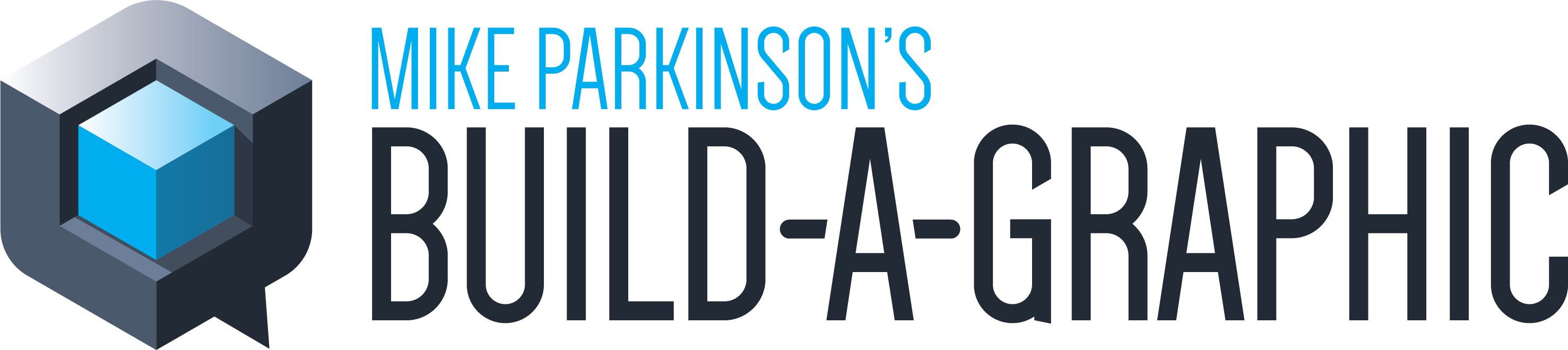 WATCH THE COOL DEMO HERE…
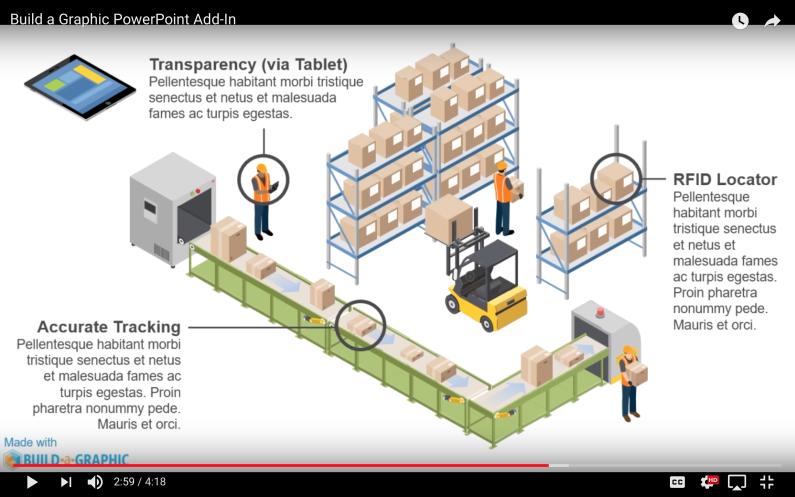 www.Build-a-Graphic.com